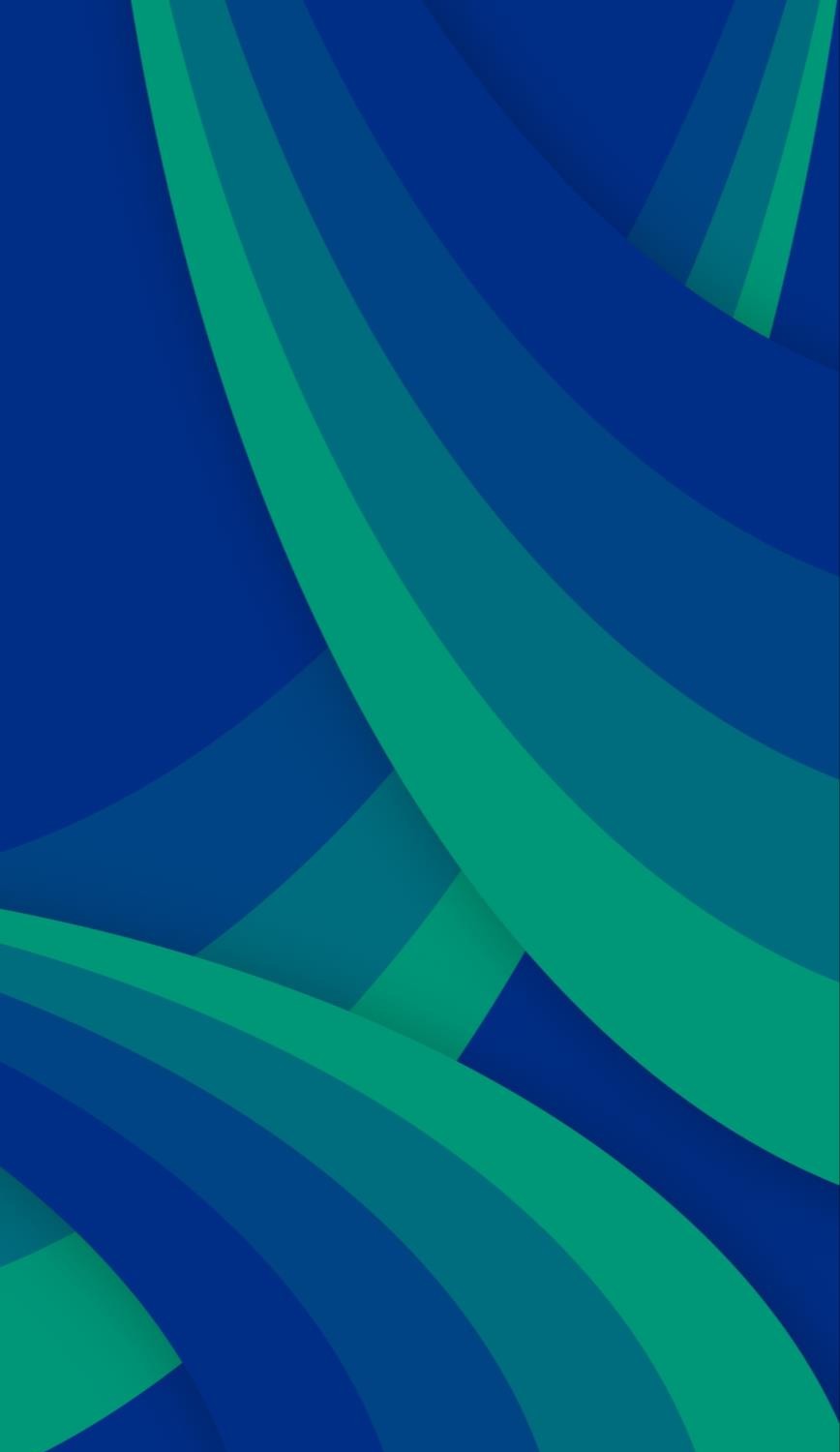 Утверждена 
Решением Совета директоров 
АО «Центр транспортного сервиса»
(протокол №ЦТС-02  от «05» февраля 2025 г.)
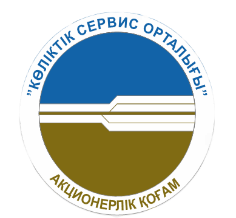 АО «ЦЕНТР ТРАНСПОРТНОГО СЕРВИСА»
Стратегия развития АО «Центр транспортного сервиса» на период 2025-2034 гг.
Астана 2025 год
1
ОБЩИЕ СВЕДЕНИЯ
Акционерное Общество «Центр транспортного сервиса» - является одним из крупных балансодержателей подъездных путей Республики Казахстан.

Роль Общества:
предоставление подъездных путей Общества для осуществления подачи, уборки подвижного состава на фронты погрузки-выгрузки, обеспечивает связь производственных предприятий ведущих отраслей с транспортом общего пользования.

Услуги Общества:
услуги по предоставлению подъездных путей для проезда подвижного состава при условии отсутствия конкурентного подъездного пути;
услуга по предоставлению подъездного пути для маневровых работ, погрузки-выгрузки, других технологических операций перевозочного процесса, а также для стоянки подвижного состава, непредусмотренной технологическими операциями перевозочного процесса при условии отсутствия конкурентного подъездного пути.
Акционеры Общества и управление Обществом:
20 апреля 2022 года 100% пакета акций АО «Центр транспортного сервиса» передано в республиканскую собственность (Постановление Правительства РК №233 от 20 апреля 2022 года «О некоторых вопросах республиканской собственности»). Единственным акционером Общества является КГИП МФ РК;
4 августа 2022 года заключение договора между КГИП МФ РК и АО «Самрук-Казына» о передаче государственного имущества в виде 100% пакета акций АО «ЦТС» в доверительное управление (№2/27, №1506-И);
05 августа 2022 года  заключение договора между АО «Самрук-Казына» и АО «НК «ҚТЖ» о передоверии управления государственным имуществом в виде 100% пакета акций АО «ЦТС» (№1508-и 49-АО).
ДЕКОМПОЗИЦИЯ СТРАТЕГИИ РАЗВИТИЯ
2
3
ТАРИФЫ НА УСЛУГИ
Увеличен тариф с 11 июня  приказом от 30 мая 2024 года 56-ОД отменен приказ от 4 октября 2023 года № 138-ОД, а также Обществу утвердили следующие тарифы на регулируемые услуги.
Услуга 1 – услуга по предоставлению подъездного пути для проезда подвижного состава при условии отсутствия конкурентного подъездного пути.
Услуга 2 – услуга по предоставлению подъездного пути для маневровых работ, погрузки-выгрузки, других технологических операций перевозочного процесса, а также для стоянки подвижного состава, непредусмотренной технологическими операциями перевозочного процесса при условии отсутствия конкурентного подъездного пути.
4
Тарифы сторонних организаций за аналогичные услуги
На текущий период в АО «ЦТС» тарифы самые низкие и не рыночные, существующие тарифы конкурирующих организаций существенно отличаются от тарифов АО «ЦТС».
5
ПОРТФЕЛЬ АКТИВОВ
245 подъездной путь имеют полный пакет правоустанавливающих документов;
36 подъездных путей имеют не полный пакет правоустанавливающих документов, из которых у 28 п/путей отсутствуют первичная регистрация ввиду отсутствия первичной документации (акт приема - передач), у 8 п/путей отсутствуют технические паспорта;
43 подъездных путей расположены на земельных участках АО «НК «ҚТЖ» из которых у 25 п/путей отсутствуют первичная регистрация, ввиду отсутствия первичной документации (акт приема - передач), у 18 п/путей имеется государственная регистрация за АО «ЦТС»;
88 подъездных путей полностью демонтированы; 
12 подъездных путей имеют накладку с другими юридическими лицами, получены отказы МИО, НАО в оформлении документов;
29 подъездных путей ранее проданы сторонним организациям;
10 подъездных путей перешли по решению суда сторонним лицам.
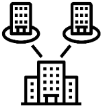 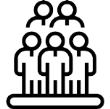 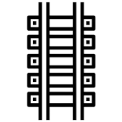 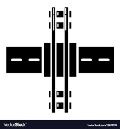 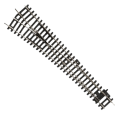 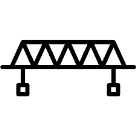 Начата процедура передачи 163 подъездных  путей в собственность АО «ЦТС», принятых в доверительное управление АО «ЦТС» по ДДУ.
Учитывая высокий износ подъездных путей наступило время его полного обновления с укладкой рельсов типа Р65, вместо устаревших рельсов типа Р43 и Р50. В настоящее время совместно с АО «НК «ҚТЖ» ведется работа по замене шпал, брусьев и рельсовой колеи на тяжелый тип.
6
ПРИОРИТЕТНЫЕ ПОДЪЕЗДНЫЕ ПУТИ ПО СТЕПЕНЯМ И ДОХОДНОСТИ
1 СТЕПЕНЬ
вагонооборот 50 и более вагонов в сутки
Подъездные пути – 62 ед.
ЦТС: 47 п.путей, 62,9 км.ДДУ: 15 п/путей 35,0 км.
Износ – 70%
Доходы
1 647,0 млн.тг. (77,9%)
Затраты на содержание
Текущее содержание – 370,4млн.тг. 
Текущий ремонт – 200,9 млн.тг.
4 СТЕПЕНЬ
частично демонтированные / демонтированные/ пути, не задействованные в процессе
Подъездные пути – 189 ед.
ЦТС: 170 п.путей, 38,4 км. ДДУ: 19 п/путей, 4,1 км.
Износ – 83%
Доходы
нет
Затраты на содержание
Текущее содержание – 29,8 млн.тг. 
Текущий ремонт – 3,4 млн.тг.
2 СТЕПЕНЬ
стратегические пути (нефтебазы, ХПП, угольные тупики и др.)
Подъездные пути – 193 ед.
ЦТС: 132 п.путей, 92,4 км. ДДУ: 61 п/путей, 59,9 км.
Износ – 72%
Доходы
351,5 млн.тг. (16,6%)
Затраты на содержание
Текущее содержание – 427,59 млн.тг. 
Текущий ремонт – 176,8 млн тг.
3 СТЕПЕНЬ
вагонооборот до 50 вагонов в сутки
Подъездные пути – 182 ед.
ЦТС: 114 п.путей, 54,1 км. ДДУ: 68 п/путей, 35,8 км.
Износ – 73%
Доходы
116,5 млн.тг. (5,5%)
Затраты на содержание
Текущее содержание – 285,3 млн.тг. 
Текущий ремонт – 87,7 млн.тг.
Подъездные пути 1-й степени приносят 80% дохода.
В связи с чем основной упор делается на ремонт подъездных путей 1-й степени.
Далее ремонтируются подъездные пути 2-й и 3-й степени стратегические пути к нефтебазам, ХПП, угольным тупикам, социально значимым объектам и др.
ПРОИЗВОДСТВЕННЫЕ УЧАСТКИ (15 УЧАСТКОВ)
7
Производственные активы Общества нуждаются в дальнейшем обновлении. 
Общий износ подъездных путей 74,5%
8
ОСНОВНЫЕ ВЕТВЕПОЛЬЗОВАТЕЛИ
9
ЦЕЛЕВАЯ СХЕМА ОПЕРАЦИОННОЙ ДЕЯТЕЛЬНОСТИ
АО «ЦТС»
Оператор подъездных путей
ЦЖС
Текущее содержание и текущий ремонт соединительных и  подъездных путей. (расходный договор)
ГП
Оформление перевозочных документов и взыскание платы за оказанные услуги (расходный договор).
Проезд вагонов по подъездным путям и стоянки вагонов на подъездных путях. (доходный договор)
КЛИЕНТ (11 981 договоров)
Договора на предоставление услуг железнодорожных подъездных и соединительных путей. (доходный договор)
Финансовые показатели
10
Операционная прибыль нерентабельна в связи с низким тарифом на Услуги 1 и 2
11
За 2024 год 2 071 203 тыс.тенге
Услуги по предоставлению подъездных путей для проезда подвижного состава при условии отсутствия конкурентного подъездного пути;
Источники повышения доходности:
Прием дополнительных подъездных путей от сторонних организации;
Повышения тарифа;
Увеличение активов Общества.
За 2024 год 43 801 тыс.тенге
Услуги по предоставлению подъездных путей для маневровых работ, погрузки-выгрузки, других технологических операций перевозочного процесса, а также для стоянки подвижного состава, непредусмотренной технологическими операциями перевозочного процесса при условии отсутствия конкурентного подъездного пути.
Ключевыми факторами успеха повышения доходности являются:
Известность на рынке;
Высокий уровень качества оказываемых услуг;
Квалифицированные работники Общества
Устойчивая направленность и четкая стратегическая позиция.
÷
Расходы, тыс. тг
1. Общие административные расходы – 295 228
2. ФОТ – 1 777 616
3. ОРУ – 1 823 936
в том числе: ТС – 1 113 095, ТР – 468 841
4. Прочие – 359 821
Акционерный капитал на 31 декабря 2023 года составляет - количество объявленных простых акций 1.139.646 штук с номинальной стоимостью 1 тыс. тг за одну простую акцию, количество выпущенных в обращение и полностью оплаченных простых акций составляет 522.254 штуки с номинальной стоимостью 1 тыс. тг за акцию.
Нераспределенная  прибыль на 31.12.2024 года составляет – 9 667 193 тыс.тенге.
Отсутствует
12
SWOT АНАЛИЗ
Угрозы
Слабые стороны
Возможности
Рост конкуренции со стороны частных ветвевладельцев; 
угроза потери доли рынка; 
ухудшение финансового положения в случае неурегулирования системы тарифообразования.
Зависимость от тарифного регулирования; 
недостаточная ориентация на клиента; 
слабое развитие ИТ услуг; 
тенденция к увеличению износа верхнего строения пути; 
наличие демонтированных (частично), не востребованных  железнодорожных подъездных путей;
Отсутствие правоустанавливающих документов.
Повышение доходов путем максимального использования потенциала железнодорожных соединительных, подъездных путей; 
совершенствование системы управления за счет оптимизации портфеля производственных активов; 
приведение тарифов в соответствие с реальными расходами.
Сильные стороны
Крупный оператор по предоставлению услуг железнодорожных соединительных,  подъездных путей; 
доступные тарифы; 
профессиональный кадровый потенциал.
МИССИЯ, ВИДЕНИЕ ОБЩЕСТВА
13
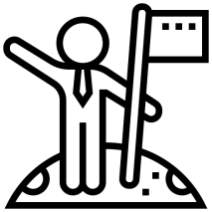 Предоставление качественных транспортных услуг на железнодорожных подъездных и соединительных путях клиентам Общества.
Миссия
Мы лидер по предоставляемым услугам железнодорожных соединительных, подъездных путей за счет совершенствования бизнес-процессов, ИТ услуг деятельности и повышения профессионализма работников.
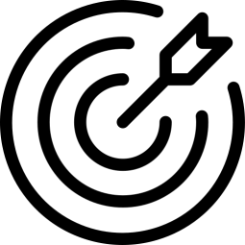 Видение
14
14
СТРАТЕГИЧЕСКИЕ ЦЕЛИ
Выведение из зоны финансового риска и обеспечения финансовой устойчивости
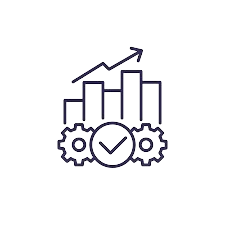 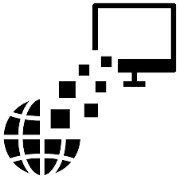 Цифровизация
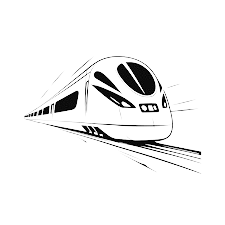 Безопасность движения подвижного состава  и охраны труда
СТРАТЕГИЧЕСКИЕ ИНИЦИАТИВЫ
15
16
ЭТАПЫ РЕАЛИЗАЦИИ СТРАТЕГИЧЕСКИХ ЦЕЛЕЙ И ИНИЦИАТИВ
В среднесрочном периоде до 2027 года Общество планирует принять железнодорожные подъездные пути, находящиеся на балансе филиала АО «НК «КТЖ» - «Дирекция магистральной сети», а также железнодорожные подъездные пути, находящиеся на балансе дочерних организаций АО «НК «КТЖ».
В краткосрочном периоде в 2025 году Общество планирует завершить прием 163 железнодорожных подъездных путей в собственность Общества.
После приема начнется процедура присоединения в состав АО «НК «КТЖ» как дочерней организацией.
Создание на базе АО «ЦТС» клиентоориентированной финансовоустойчивой компании, предоставляющий услуги железнодорожных подъездных путей и технического обслуживания, ремонта железнодорожных подъездных путей сторонним организациям.
В долгосрочной перспективе до 2034 года Общество планирует проведения технического обслуживания и ремонта железнодорожных подъездных путей крупных ветвевладельцев Республики Казахстан.
Создание на базе АО «Центр транспортного сервиса» единого оператора по предоставлению услуг железнодорожных подъездных путей и их ремонта.
17
ЭТАПЫ РЕАЛИЗАЦИИ СТРАТЕГИЧЕСКИХ ЦЕЛЕЙ И ИНИЦИАТИВ
Спасибо
СТРАТЕГИЧЕСКИЕ РИСКИ
19
20
21
22
СТРАТЕГИЧЕСКИЕ РИСКИ